Seating Plan
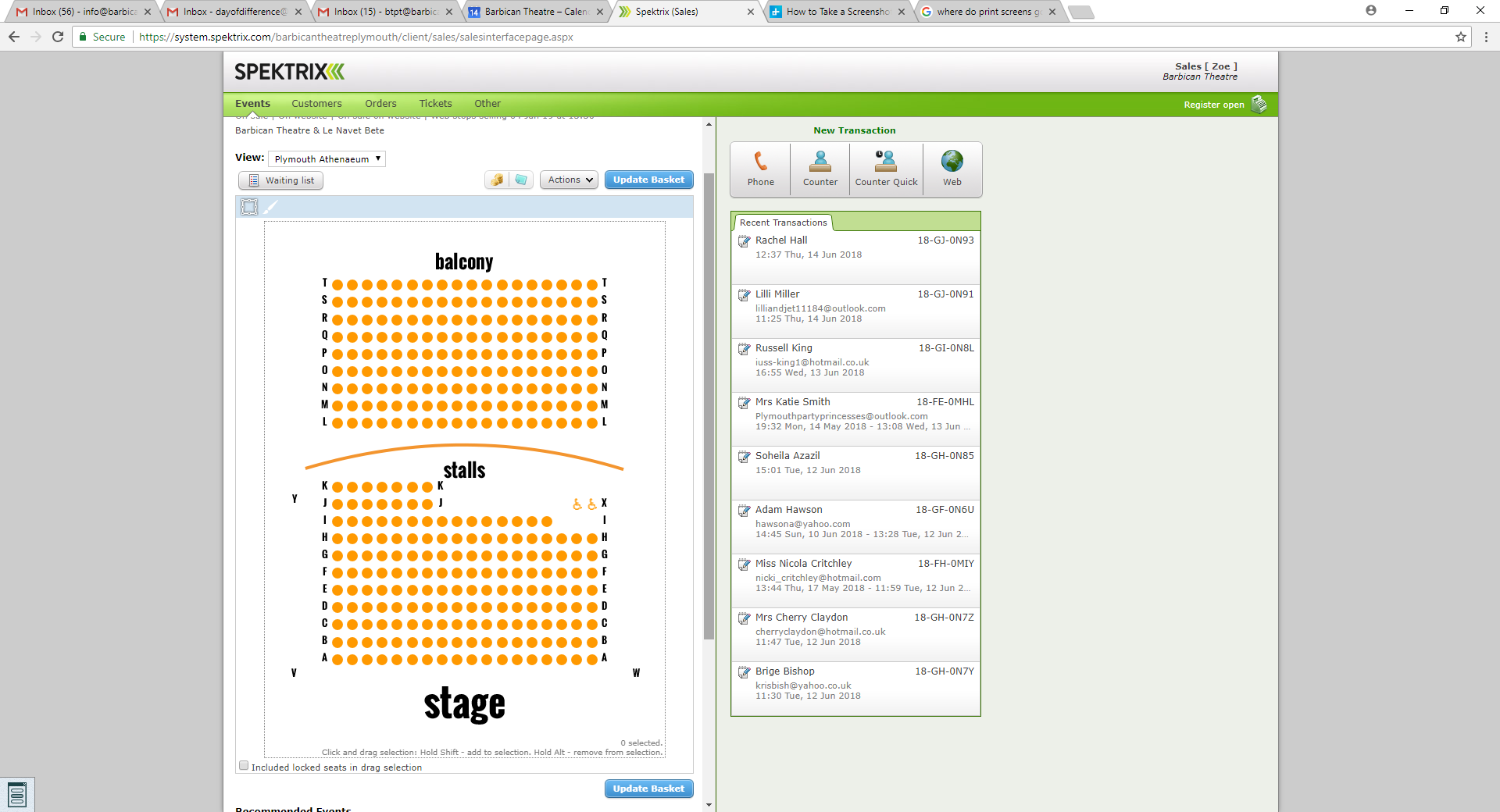 Door 4
Door 3
Seat        1                                                                                     18
Door 1
Door 2
Seat        1                                                                                     18
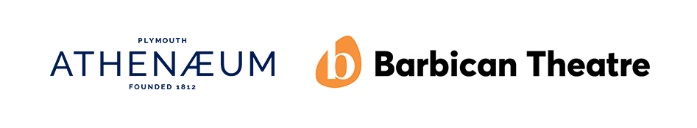